Regular Nurse
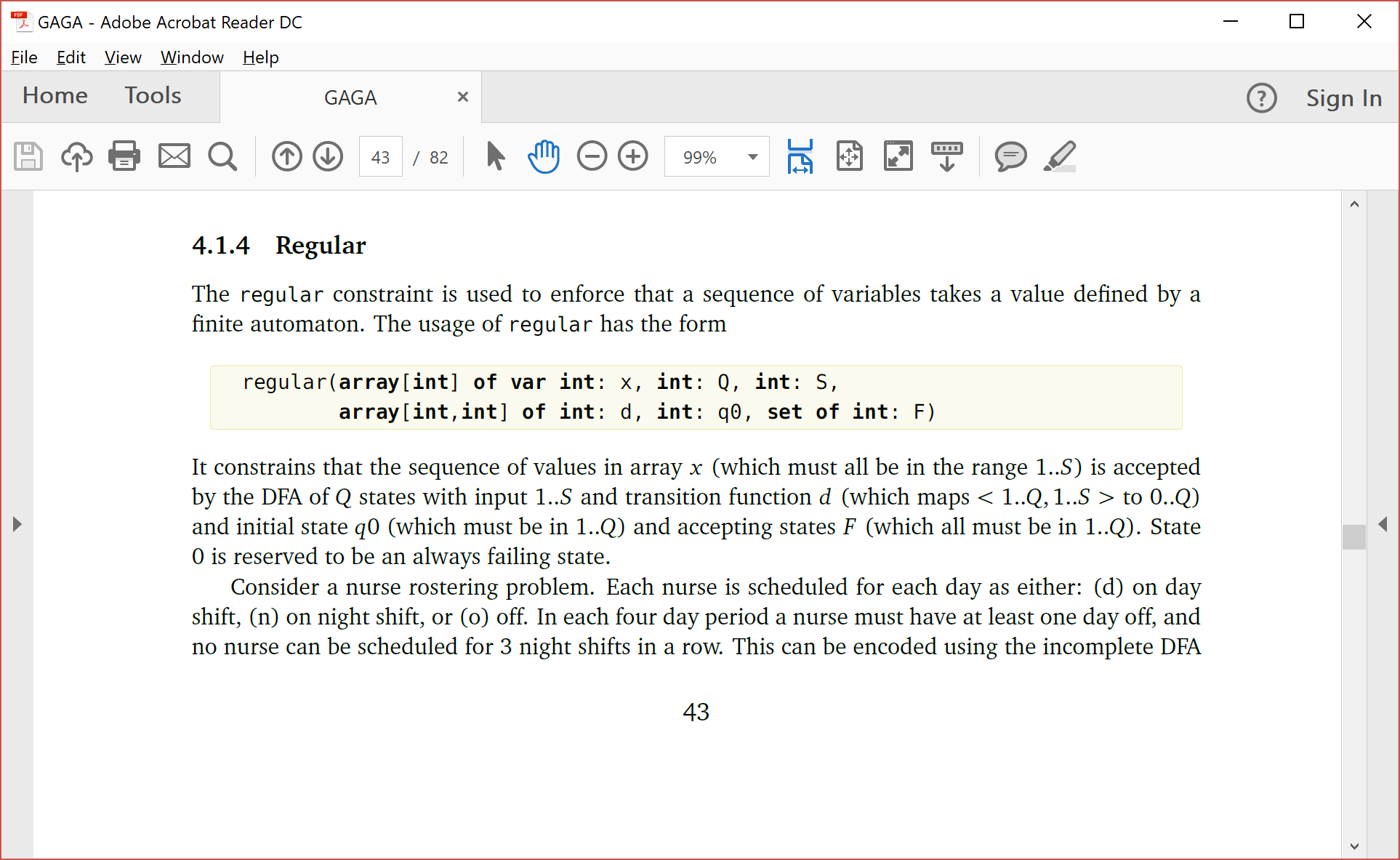 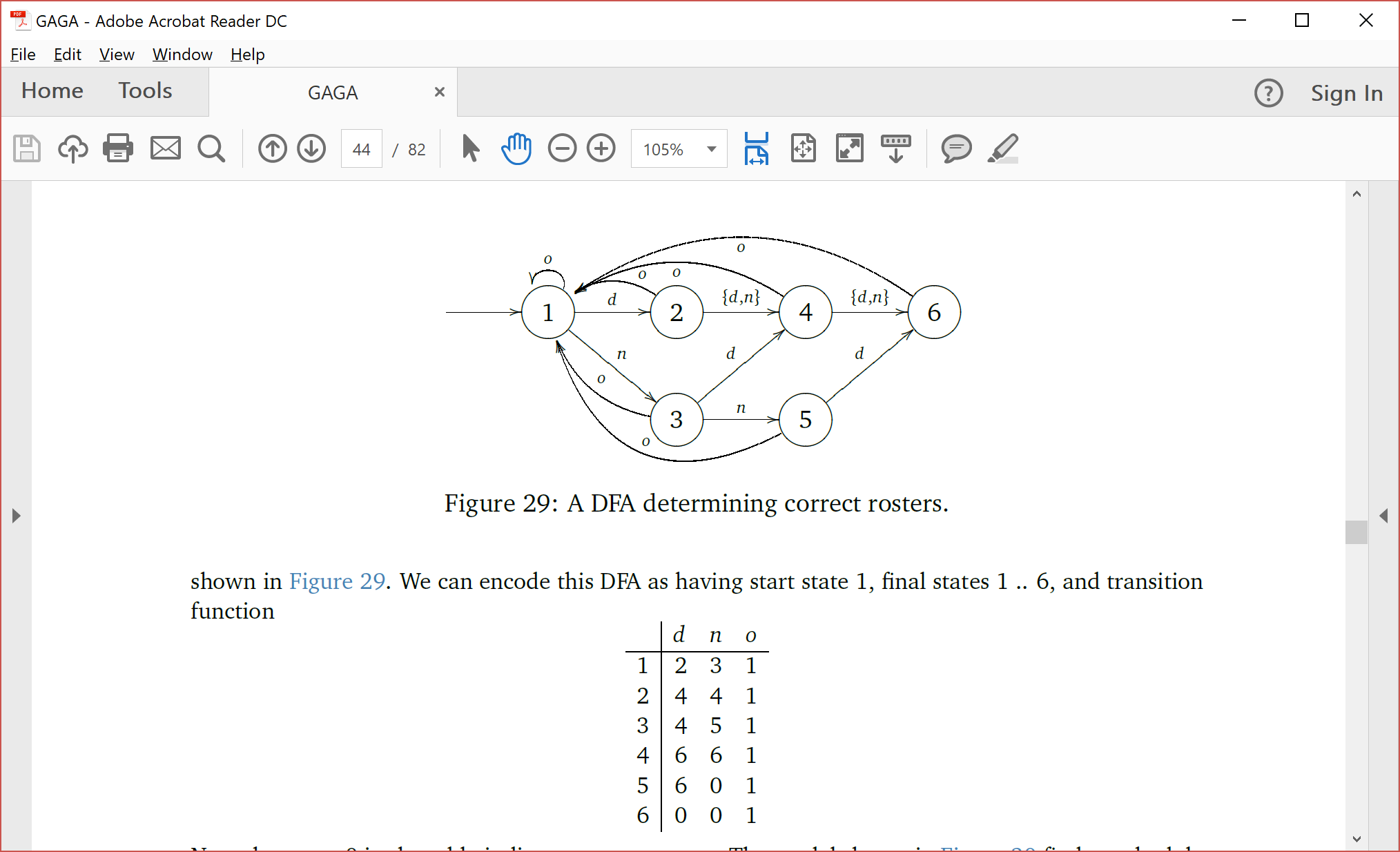 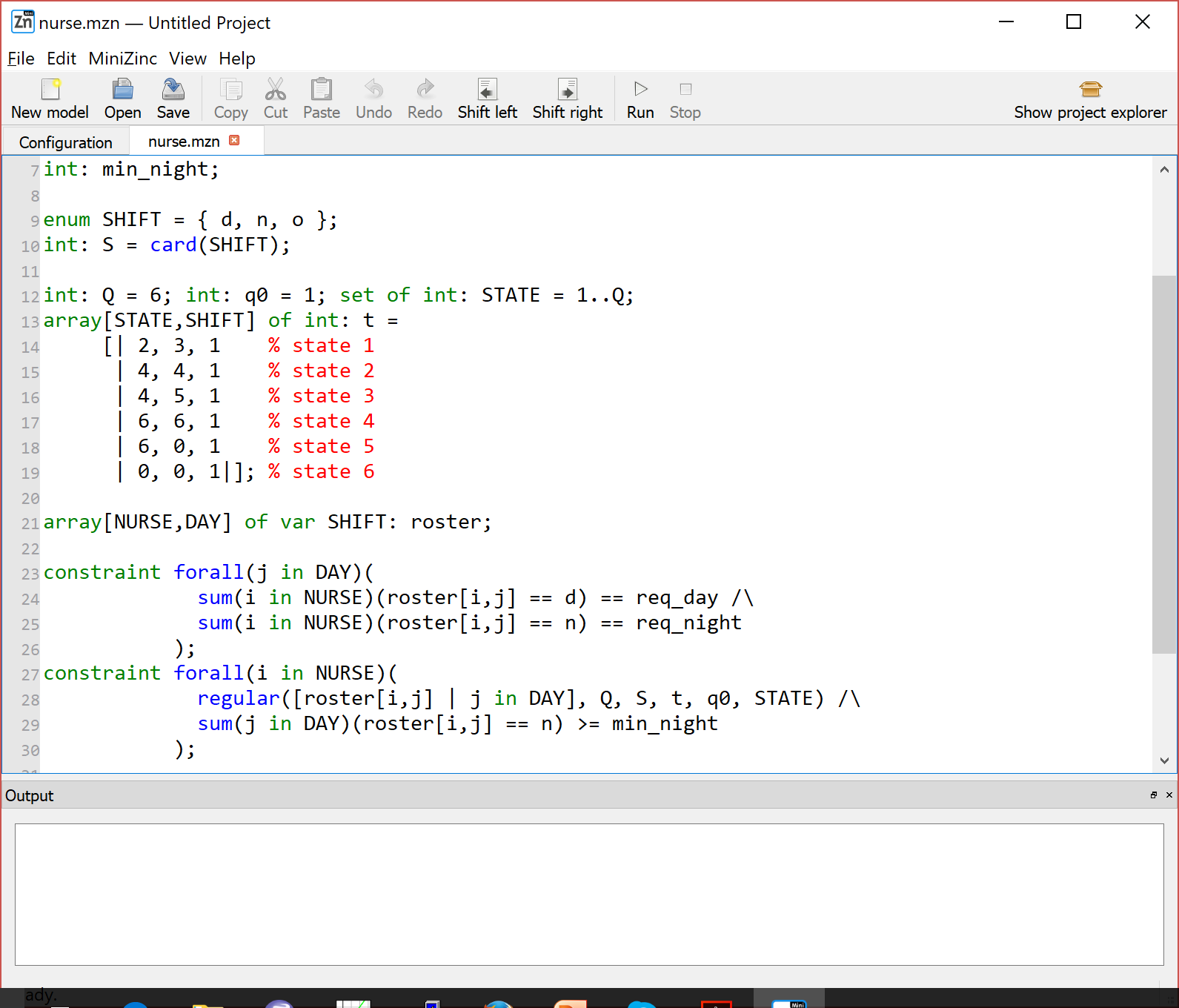 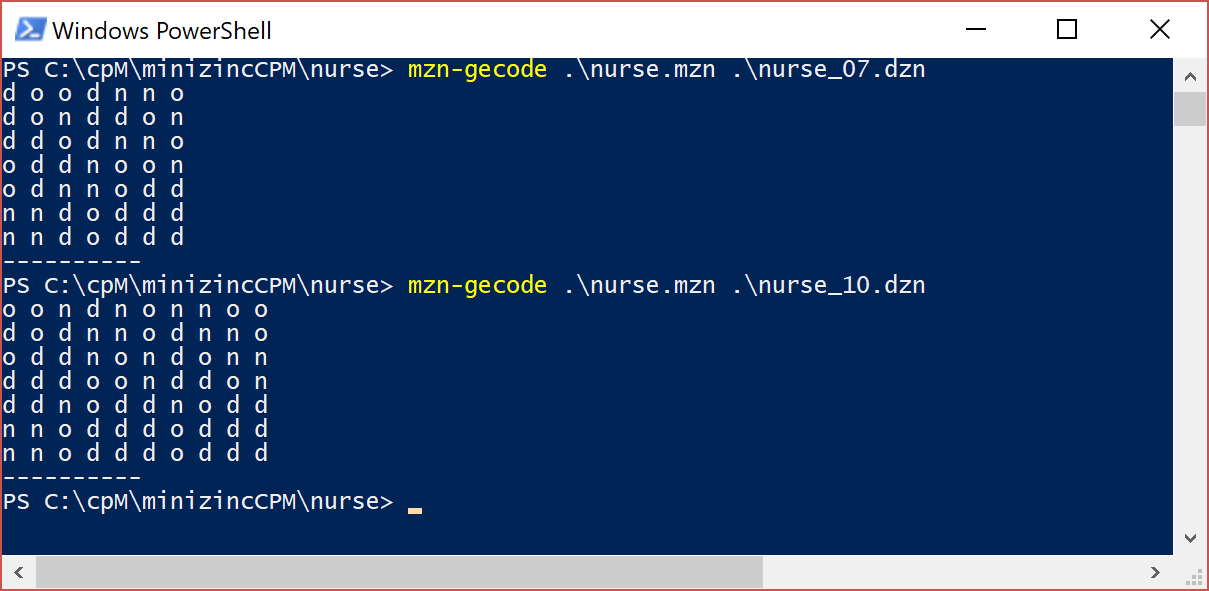 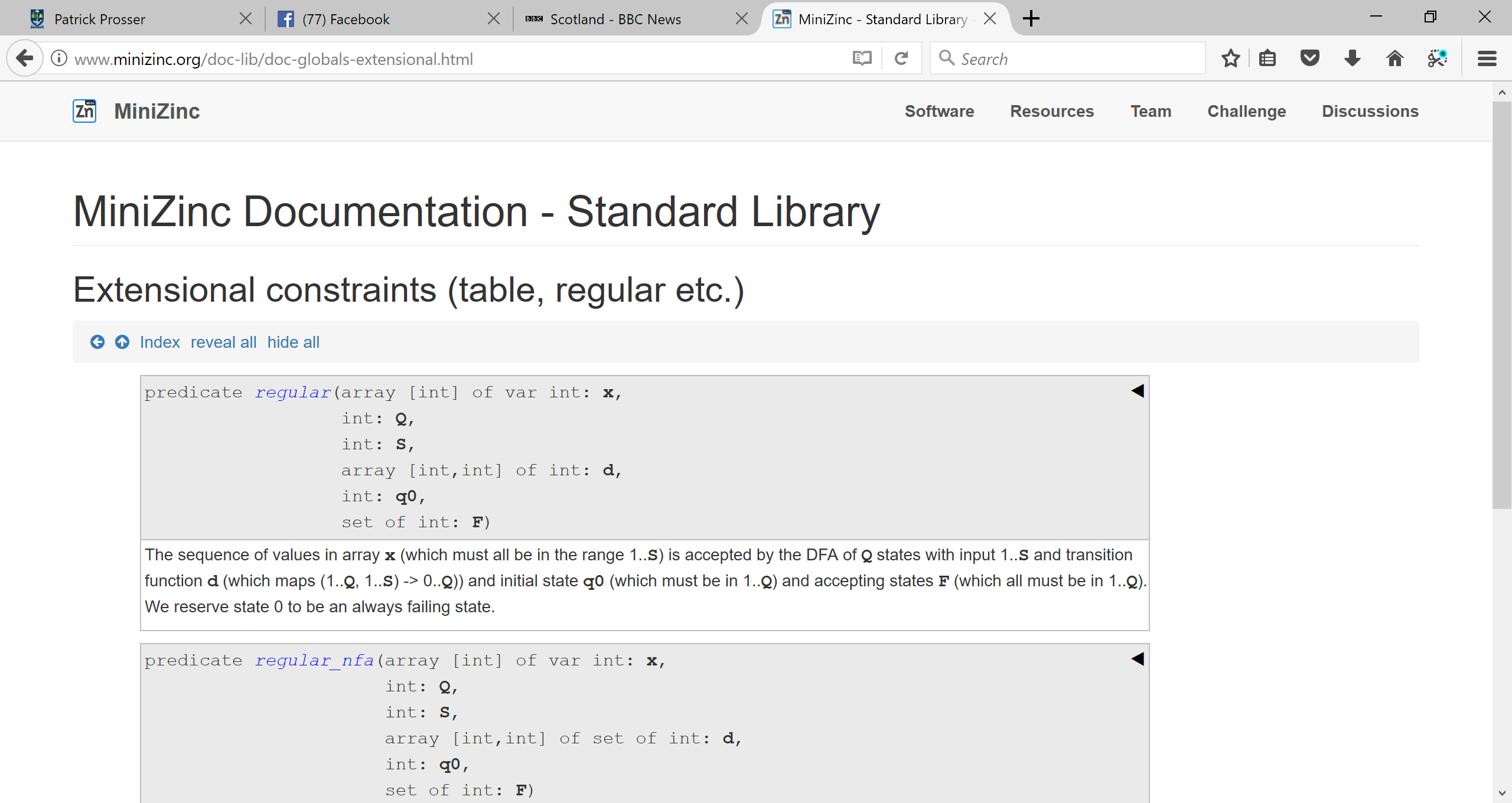 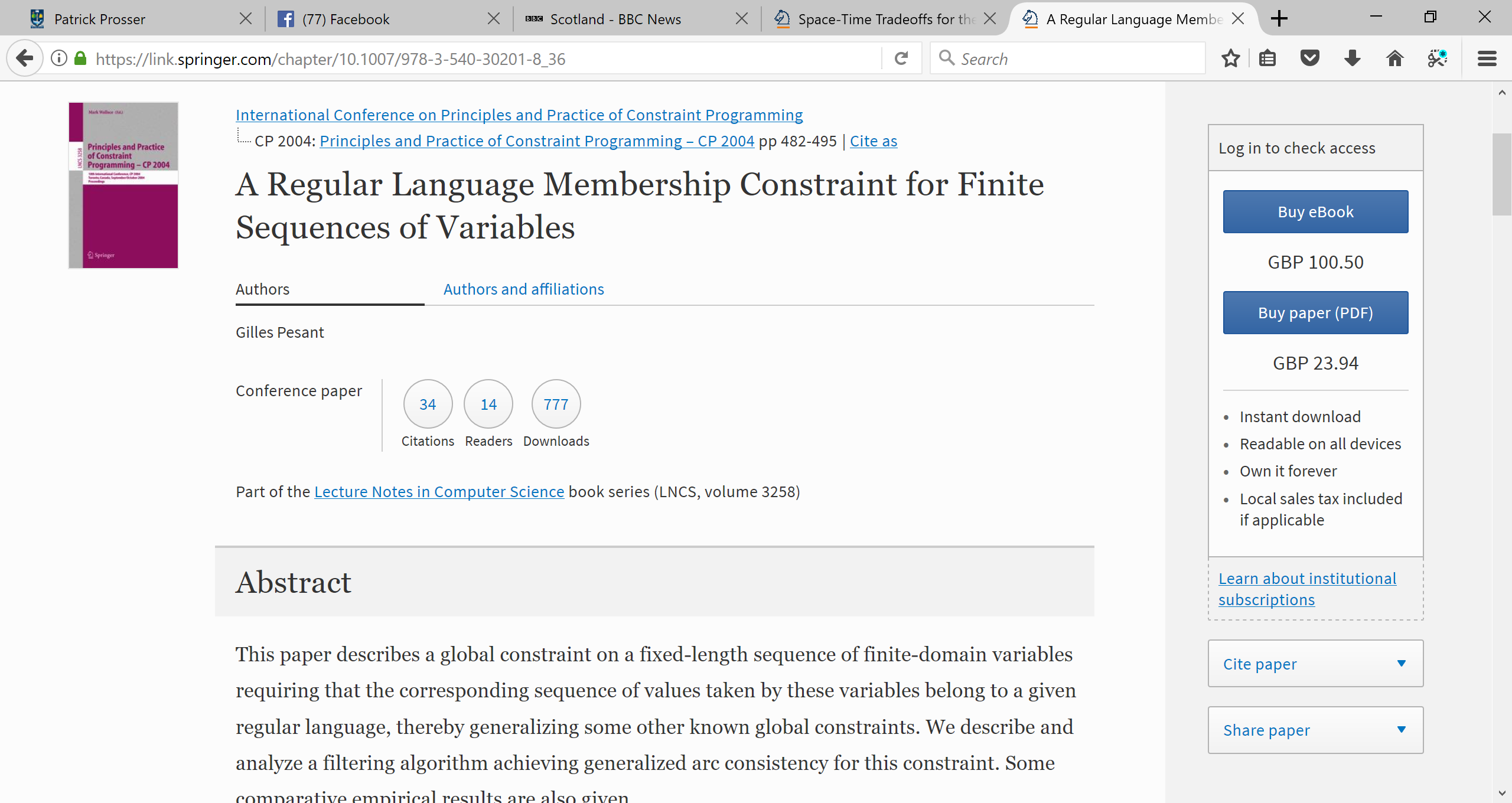